Preliminary design review: Nixie tube clock
1
16 February 2015
Team A
Paul Plotkin (Team Lead), Amanda Parks, Sean Holloway, Cory Tindall
System design
2
system decomposition
3
Power supply
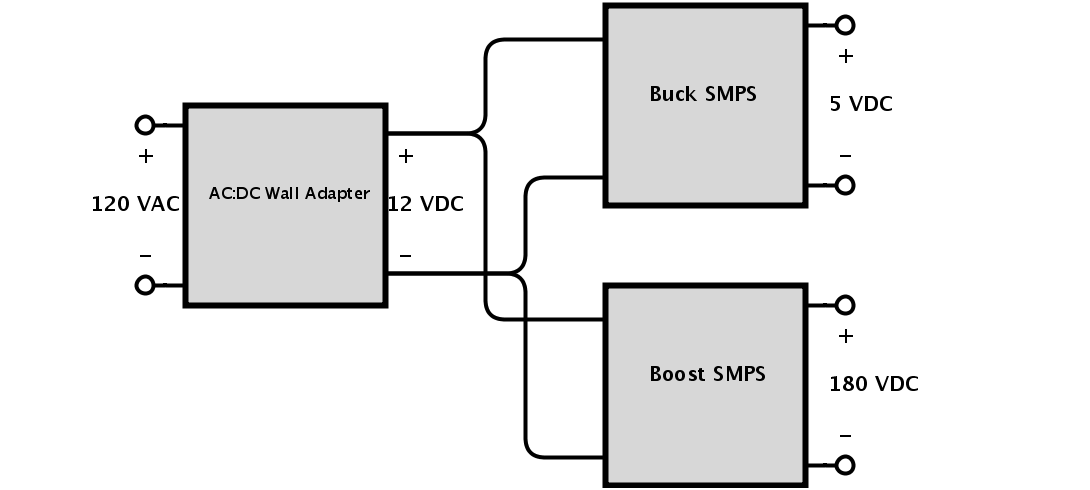 4
Low voltage (LV) board
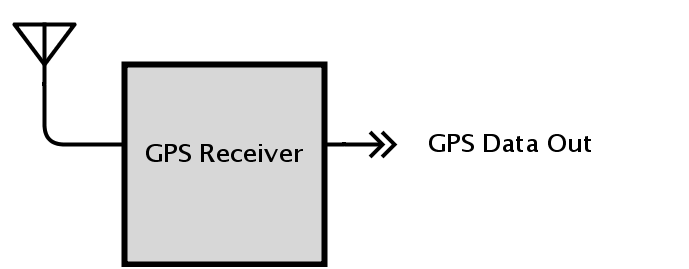 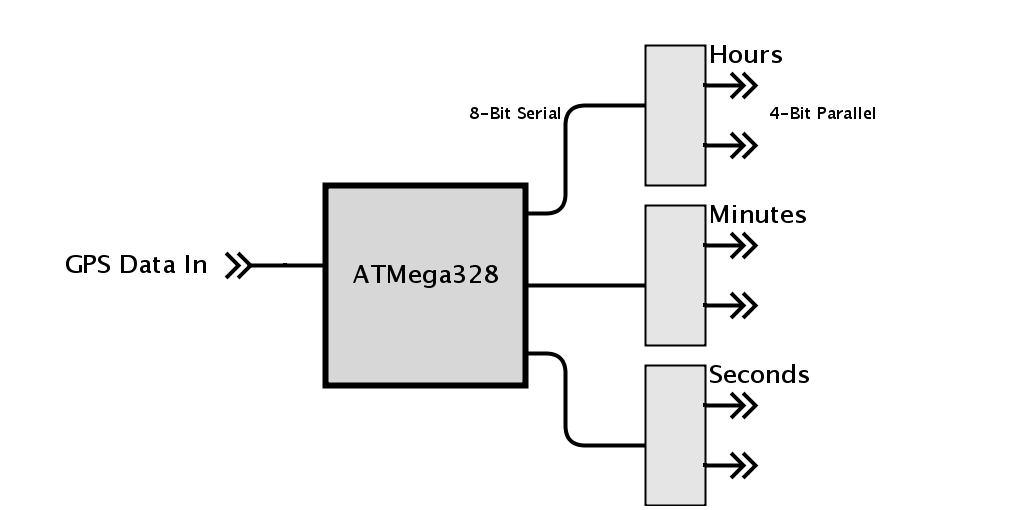 5
High voltage (HV) board
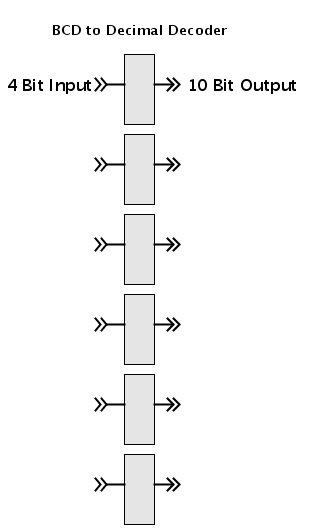 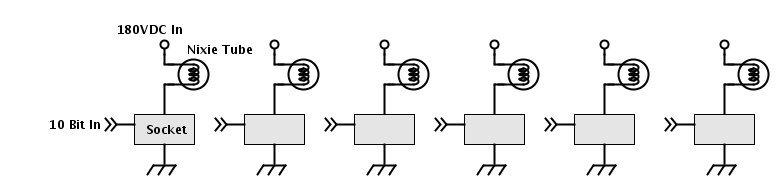 6
Testing & evaluation
LOW VOLTAGE

Supply
Stability
Heat dissipation

Microcontroller
Performance
Signal reception

Receivers
Position triangulation
Reception within enclosure
HIGH VOLTAGE

Supply
Waveform smoothness
Component ratings

Cold-Cathode Tube Interaction
Lifetime 
Digit filament inspection

TTL Decoder Performance
LV to HV interface
Heat dissipation
ENCLOSURE

Safety
HV isolation
User input insolation
Grounding 

Time Indicators
Lifetime
7
Project Management
8
Projected schedule
9
Organization & responsibility
10
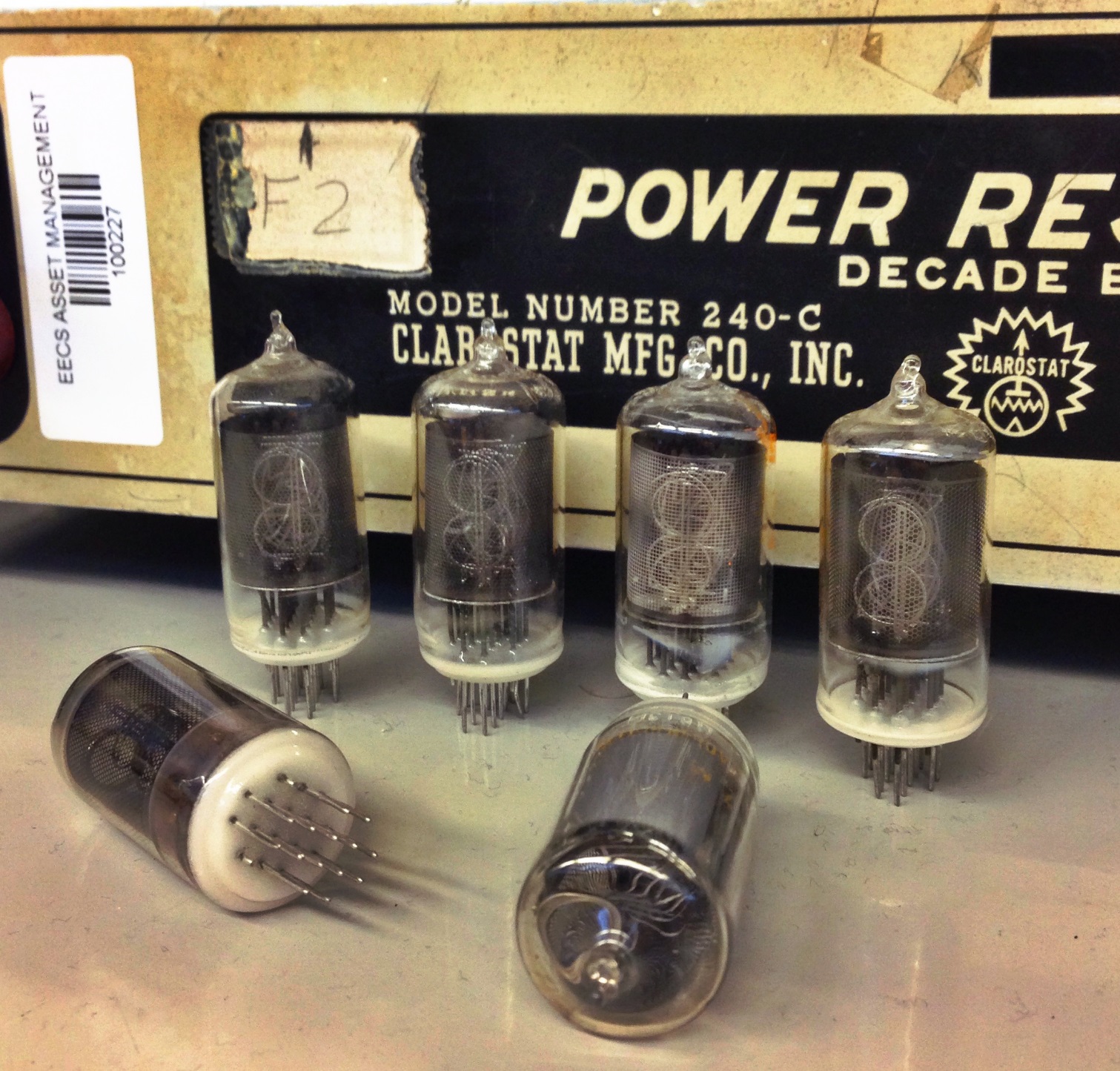 QUESTIONS?
11